ICEB 2023-Paper15

Investigating Information Systems Vulnerabilities Using Machine Learning Algorithms
Presenter: Shiyun Hao
Beijing Jiaotong University, Beijing, China
Other authors: Weihua Li, Xiong Zhang
The 23rd International Conference on Electronic Business, October 19-23, 2023
Introduction
Cybersecurity issues such as data breaches due to information system vulnerabilities continue to be a major concern for firms.
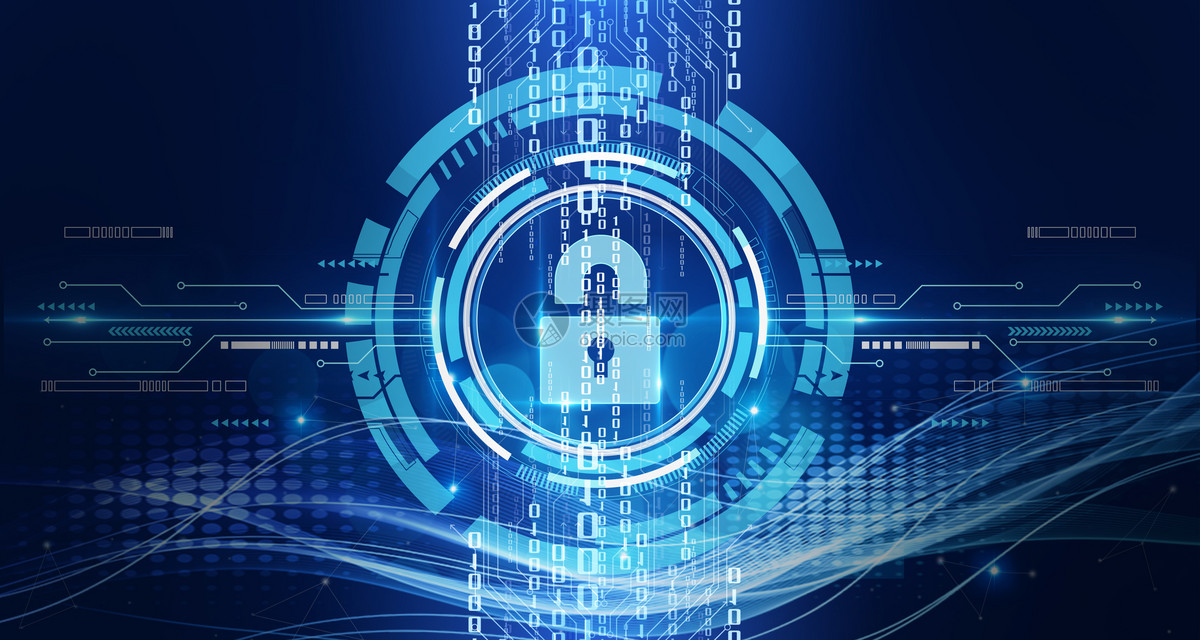 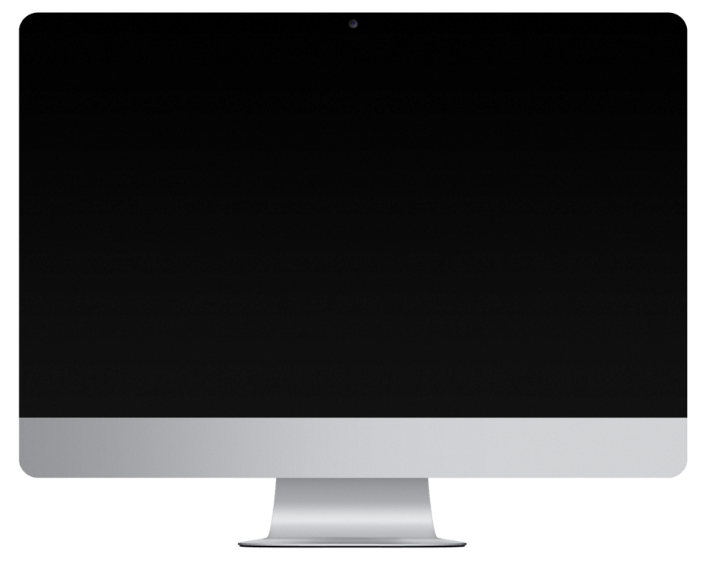 Vulnerability exploitation is one of the manners to do harm to data asset
The key is how to comprehensively understand the nature among various types of information systems vulnerabilities in order to fix vulnerabilities more efficiently.
Literature Review
Mechanism of vulnerability disclosure
 (Ahmed et al. 2021) proposed a comprehensive framework to examine the mechanisms of vulnerability disclosure
01
Interplay between vulnerabilities and companies
Security vulnerabilities have a negative impact on the market value of firmss (Niu et al. 2022)
02
Automation processes to detect vulnerabilities
(Wu et al. 2021) used the Word2Vec tool to convert tokens into vectors as inputs to the neural network for automatic vulnerability detection
03
Literature Review
Text Representation
DATA
Algorithms
Task
This study focuses on the detailed description in textual data from vulnerability reports.
Different text representation methods are used for feature extraction of vulnerability reports
Latent Dirichlet Allocation model
Machine learning algorithms
Artificial neural network
Identification of vulnerabilities type and risk level
Introduction
The data source is an information system vulnerability crowd-testing platform in China.
The raw data of 39503 information security events from 2010 to 2016 was collected by using a Python crawler.  
20 different attributes were included in each event
Methods
This study analyzes vulnerability reports by combining textual representation methods, machine learning algorithms, and topic analysis.
Statistical Text 
Representation
Text 
Classification
Neural Text
 Representation
Word-level text representation techniques:
TFIDF, BOW, N-Grams

Document-level representation techniques:
LDA
Word2Vec
word embedding method:
continuous bag-of-words (CBOW), Skip-Gram(SG)

Training mechanisms:
Hierarchical SoftMax (HS), Negative Sampling (NS)
Traditional machine learning algorithms: 
LR, CART, RF, GBDT, SVM

Deep learning algorithms:
Artificial Neural Network
Data Preparation
URLs, numbers, punctuation,
the numbered serial numbers with circles, and space are deleted.
Convert all uppercase letters to lowercase letters.
Sliced by using the jieba module
39503 records in 16 types of vulnerabilities were collected

86 records missing detailed description were removed
Cleaning
Remove
2
3
1
4
Statistical
Screen
Rows with empty values and records with extremely short detailed descriptions are removed.
The average count of characters for the detailed description of
vulnerabilities is about 859.52.
Data Summary
Finally, the dataset includes 30123 valid records.

Among all types of vulnerabilities, SQL injection, Design Defect/Logic Error and Sensitive Information Disclosure occur more frequently than other types of vulnerabilities
62%
Feature Extraction
Experiment
First, we establish the models by combining statistical text representation techniques and traditional machine learning algorithms: LR, CART, RF, GBDT, and SVM. All the experiments were conducted using 5-fold cross validation

Then, we established the models by combining neural text representation techniques and ANN.

The performance is measured using the metric of area under the curve (AUC).
PPT模板 http://www.1ppt.com/moban/
Vulnerability Type Identification
The identification rate is high in Cross-site Scripting, SQL Injection, Weak Password, File Operation Vulnerability and Remote Code Execution. The identification performance of these types of vulnerabilities is higher or close to 90%.

On the other hand, the identification rate is low in Successful Intrusion Event and Configuration Error.

The average identification performance of Sensitive Information Disclosure and Unauthorized Access/Permission Bypass is around 80%. 

The small sample size of these two types of vulnerabilities may be the reason for low identification rate.
Vulnerability Type Identification
The low classification performance of these four types of vulnerabilities may be due to unbalance dataset and complexity of vulnerabilities.

Successful Intrusion Event includes a variety of intrusion methods, such as: intrusion of malicious files, successful intrusion due to wrong use of editing tools, etc. Various intrusion methods lead to the similarity of this vulnerability category with other vulnerability types, thus it is difficult to identify. 

Configuration Error are mainly the result of improperly configured system, service operations and maintenance. Thus, it is usually exploited by attackers, since it usually involves numerous human factors or defects in the information system itself. Therefore, the variety of features results in low classification performance.
Vulnerability Type Identification
The low classification performance of these four types of vulnerabilities may be due to unbalance dataset and complexity of vulnerabilities.

Unauthorized Access/Permission Bypass means that attackers without authentication can still remote login servers. 
These vulnerability records usually contain illegal manipulation of databases or website directories, as well as leakage of sensitive information. 
Therefore, these records can also be classified as Sensitive Information Disclosure.
Vulnerability Type Identification
Model Aspects

In the first identification model, the identification rate is relatively higher in RF and GBDT, but is lowest in CART. 

In terms of model characteristics, it is more difficult for CART to predict continuous text. RF and GBDT improve CART by assembling weak classifiers into more powerful ones. Thus, the results of RF and GBDT are significantly improved. 

LR and SVM are common linear models. Their identification rates are more than 87%, slightly lower than GBDT and RF.
Vulnerability Type Identification
Model Aspects

In the second identification model, all the identification rates of each identifier are higher than 0.9. 

SG+NS could achieve the highest identification rate. SG could perform better than CBOW model for the reason that SG is more suitable to analyze long texts. 

Overall, ANN could outperform traditional machine learning models when identifying information systems vulnerabilities.
.
Risk Level Prediction
The prediction rates of low risk level and high risk level vulnerabilities are higher than that of middle risk level vulnerabilities. 

Take Cross-site Scripting (XSS) as an example. 
High risk XSS can lead to Web page hanging horse, identity theft, XSS worm attacks and so on. Some attackers utilize XSS to steal cookies, and view users' privacy. The description of low risk vulnerabilities is significantly sophisticated. 
For low risk XSS, posters mostly describe the location of the vulnerability to warn companies, such as headers of logs or comments. The description of low risk vulnerabilities is significantly simpler. 

On the other hand, the description of middle risk vulnerabilities is relatively ambiguous.
The poster described the impact of a middle risk level XSS in Baihe as: “if the malicious code inserted, its spreading impact is still not insignificant”.
Risk Level Prediction
Algorithm Aspect

GBDT performs better in risk level prediction. Its performance was similar to that of ANN. 
LR performs better when predicting low and high-risk levels. 
The performance of RF, GBDT and SVM in risk level prediction is more stable. 
In contrast, CART performs worst in risk level prediction tasks. CART has high computational complexity and is not suitable for high-dimensional sparse features. Since there exist a large number of features in our experiments, it takes a lot of time to train each regression tree. This may explain the low performance of CART.

For ANN
SG could achieve higher prediction rate than CBOW since SG is suitable to analyze long documents. 
HS slightly outperforms NS since HS is good at pre-training of infrequent words. 

Overall, ANN outperforms traditional machine learning models by about 2% in AUC score.
Conclusion and Future Direction
This research adopts intelligent models and various text representation techniques to comprehensively understand information systems vulnerabilities. 
First, we collected reports of information system vulnerabilities from a crowd-testing platform in China. 
Then we conducted experiments to automatically identify vulnerability types and predict their risk levels. 
Our experimental results show that the combination of ANN and neural text representation could outperform other state of art algorithms.

Vulnerability reports may include image and screenshots demonstrating codes, technical problems, among others, associated with information systems vulnerabilities. Future research could adopt image-understanding techniques to improve the performance of models to understanding vulnerabilities.
Thank you